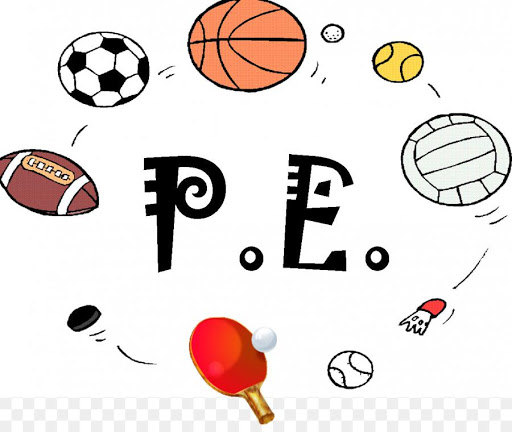 PE challenges
Thursday 14th January 2021
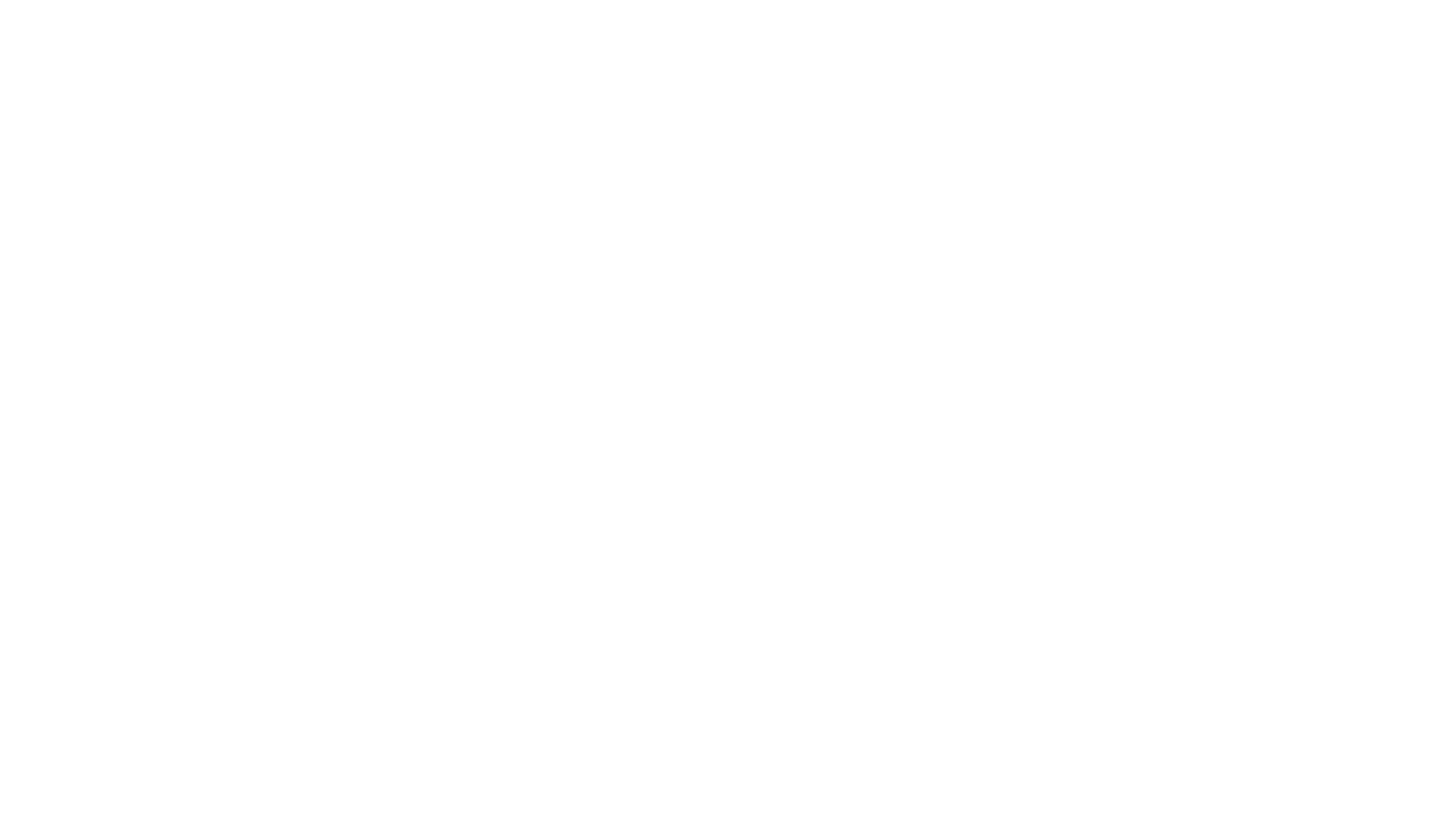 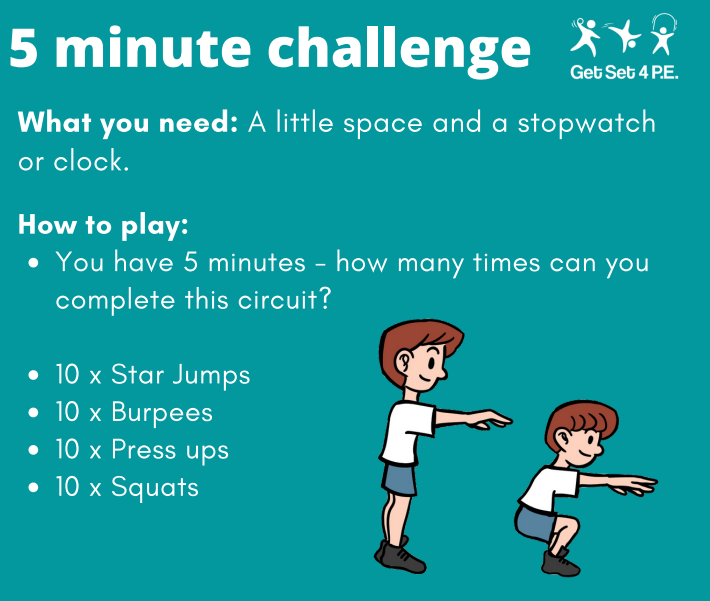 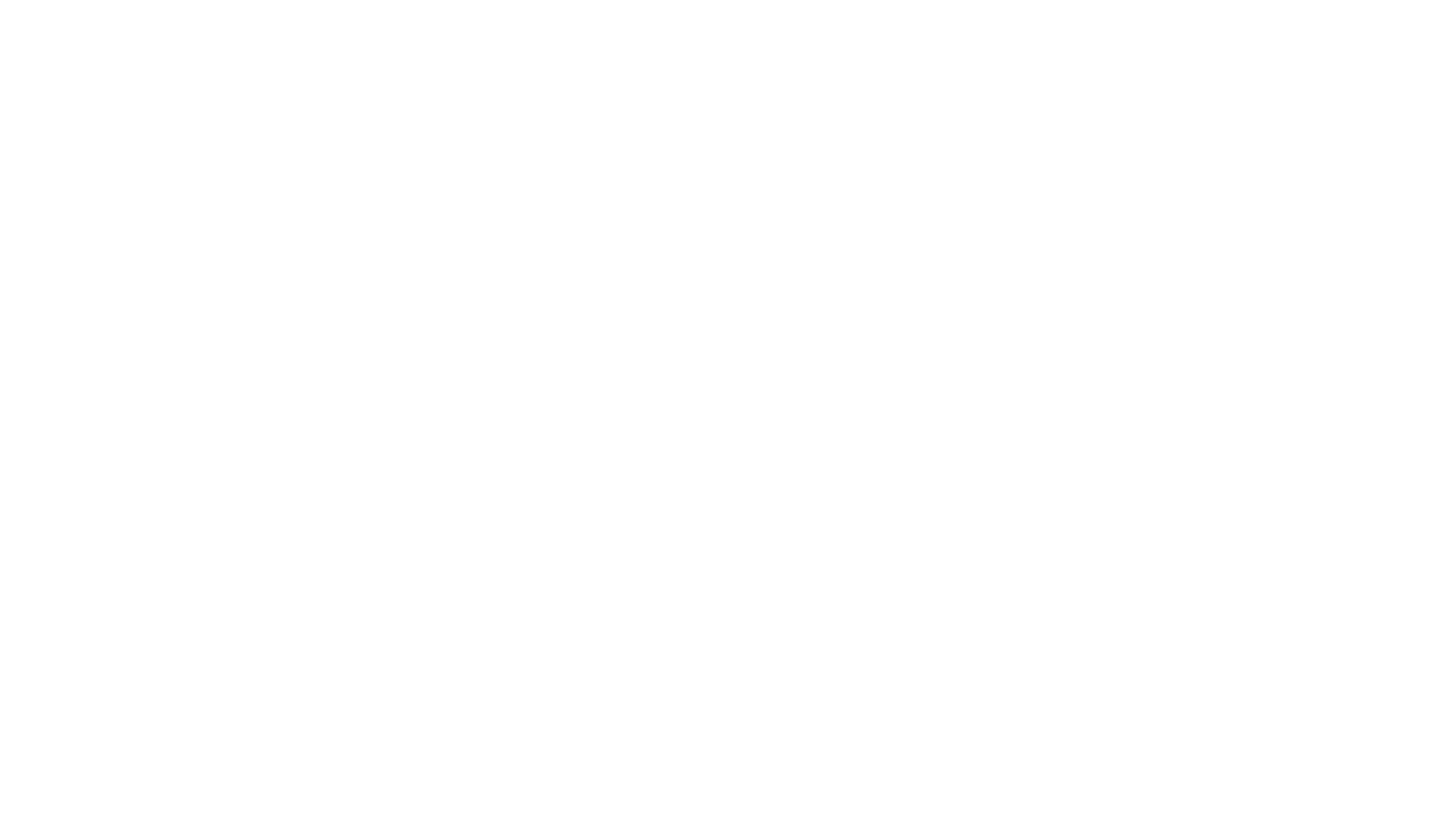 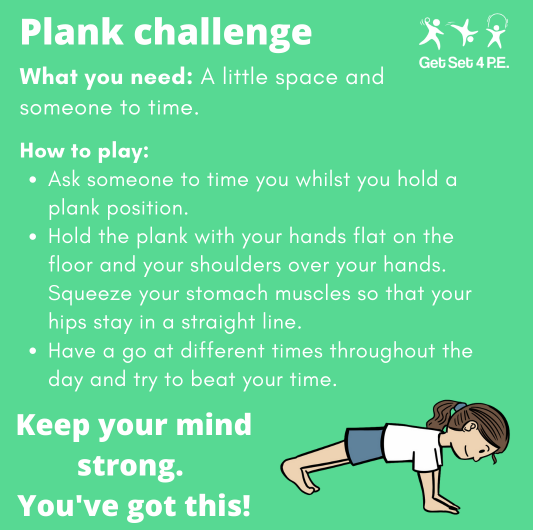 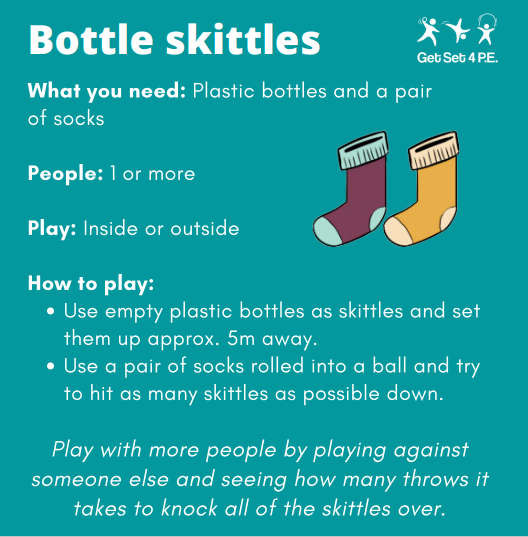